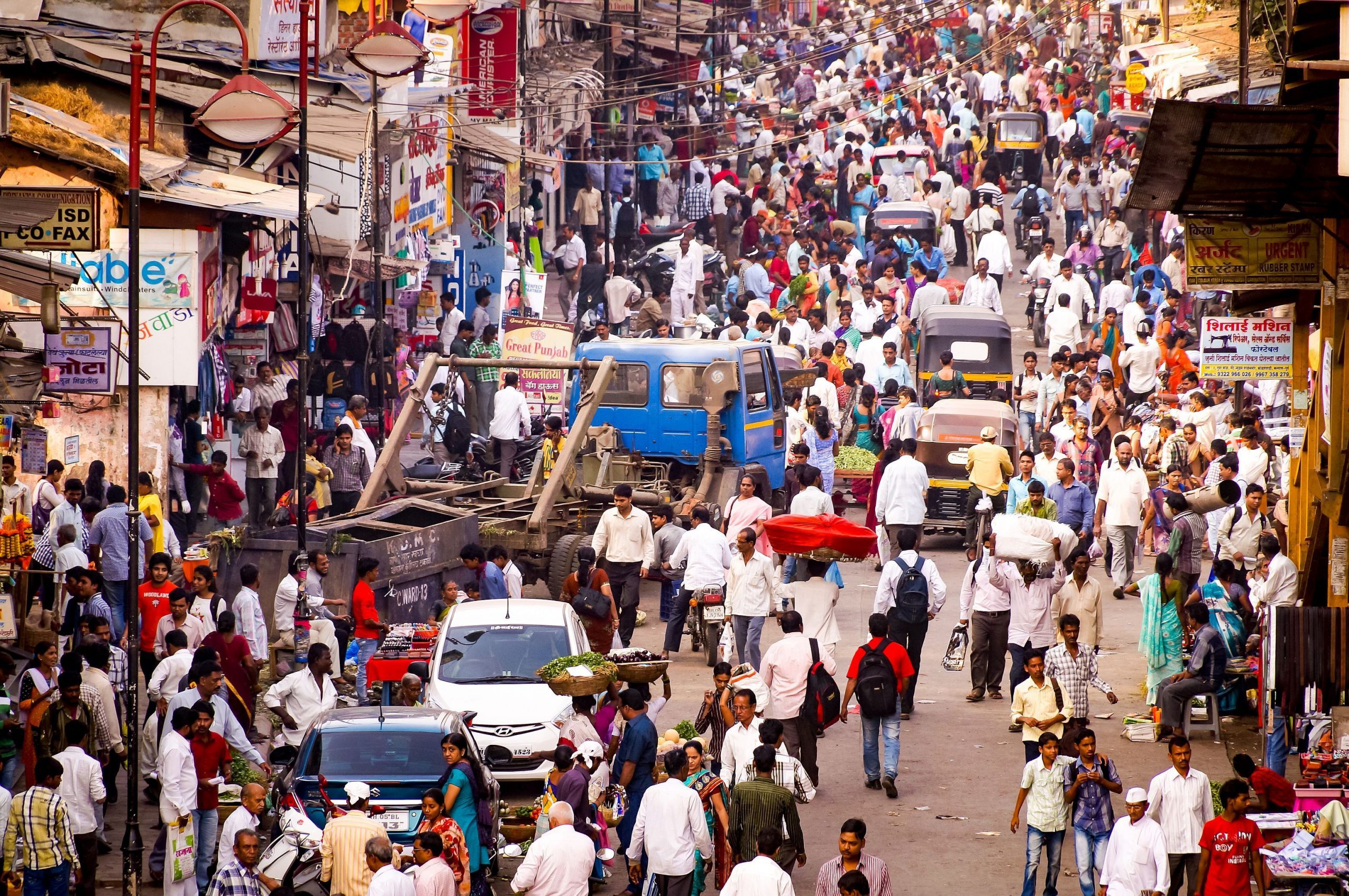 Jižní a Jihovýchodní Asie
Poloostrovy Přední a Zadní Asie – Pákistán, Indie + Thajsko, Indonésie, Malajsie a Singapur.
Regiony AsieGeografické rozdělení
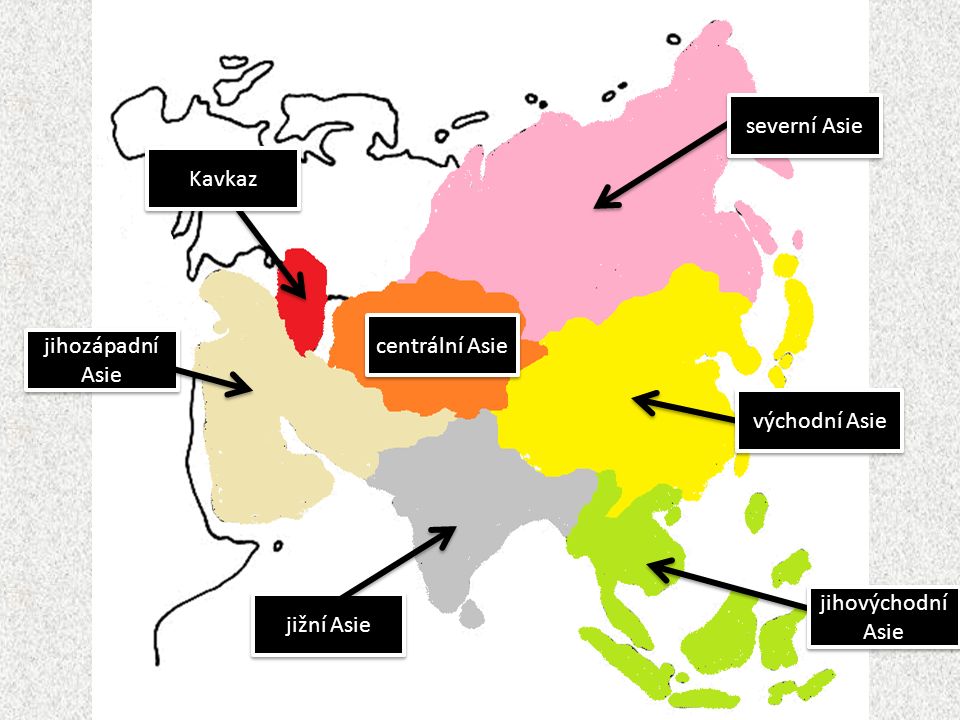 Severní Asie (Rusko – Sibiř)
Střední Asie (Kazachstán a okolí) 
Západní Asie - Blízký Východ (Arabský pol.) 
Jižní Asie (Indie a Pákistán)
Východní Asie - Dálný Východ (Čína)
Jihovýchodní Asie (Thajsko, Indonésie)
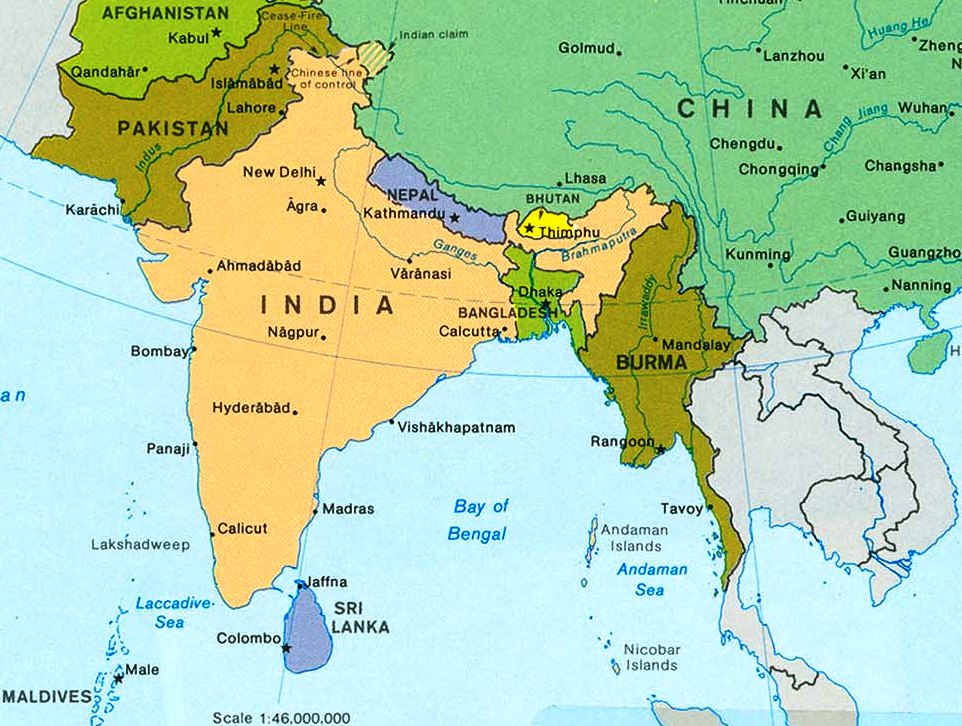 JIŽNÍ ASIE /Indie a okolní státy/
od Himaláje klesá a mění se přírodní podmínky (horské oblasti se mění ve stepi a na jihu v monzunové nížiny s tropickým počasím);
hlavní řeky: Indus a Ganga a Brahmaputra;
obyvatelstvo europoidní;
náboženství hlavně hinduismus převážně, na západě však Islám (Pákistán, Afganistán), chudoba, negramotnost velmi typické pro tento region, přelidněnost;
turisticky navštěvované hlavně Indie a Srí Lanka (Ceylon), Maledivy (ostrovy).
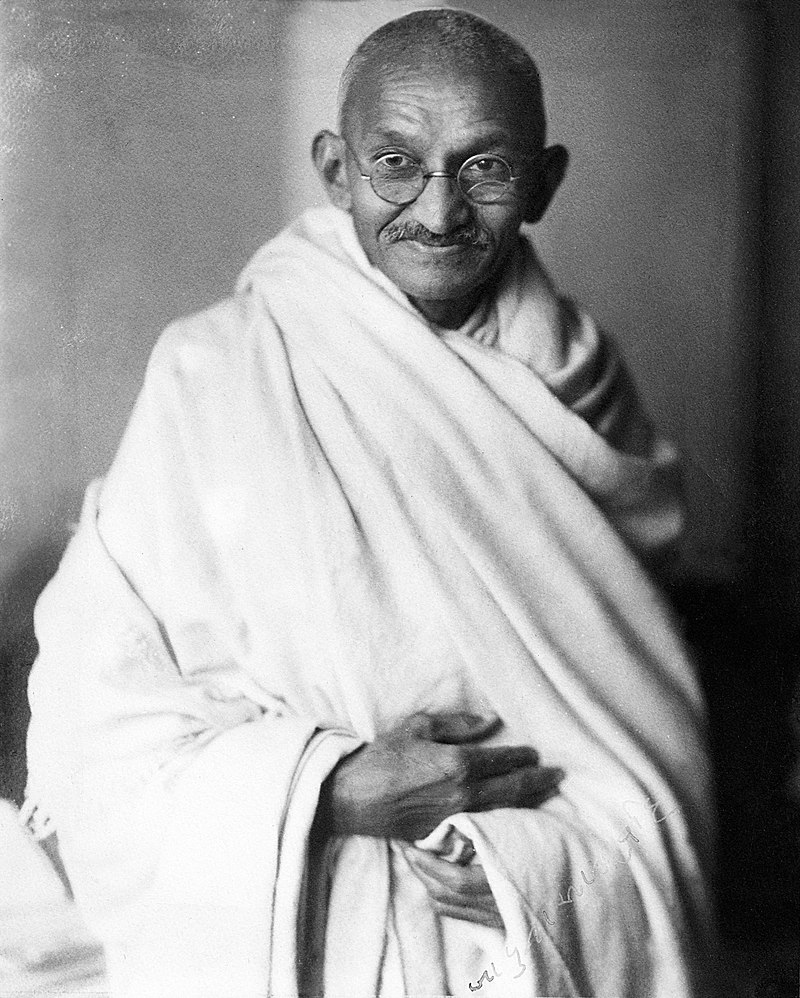 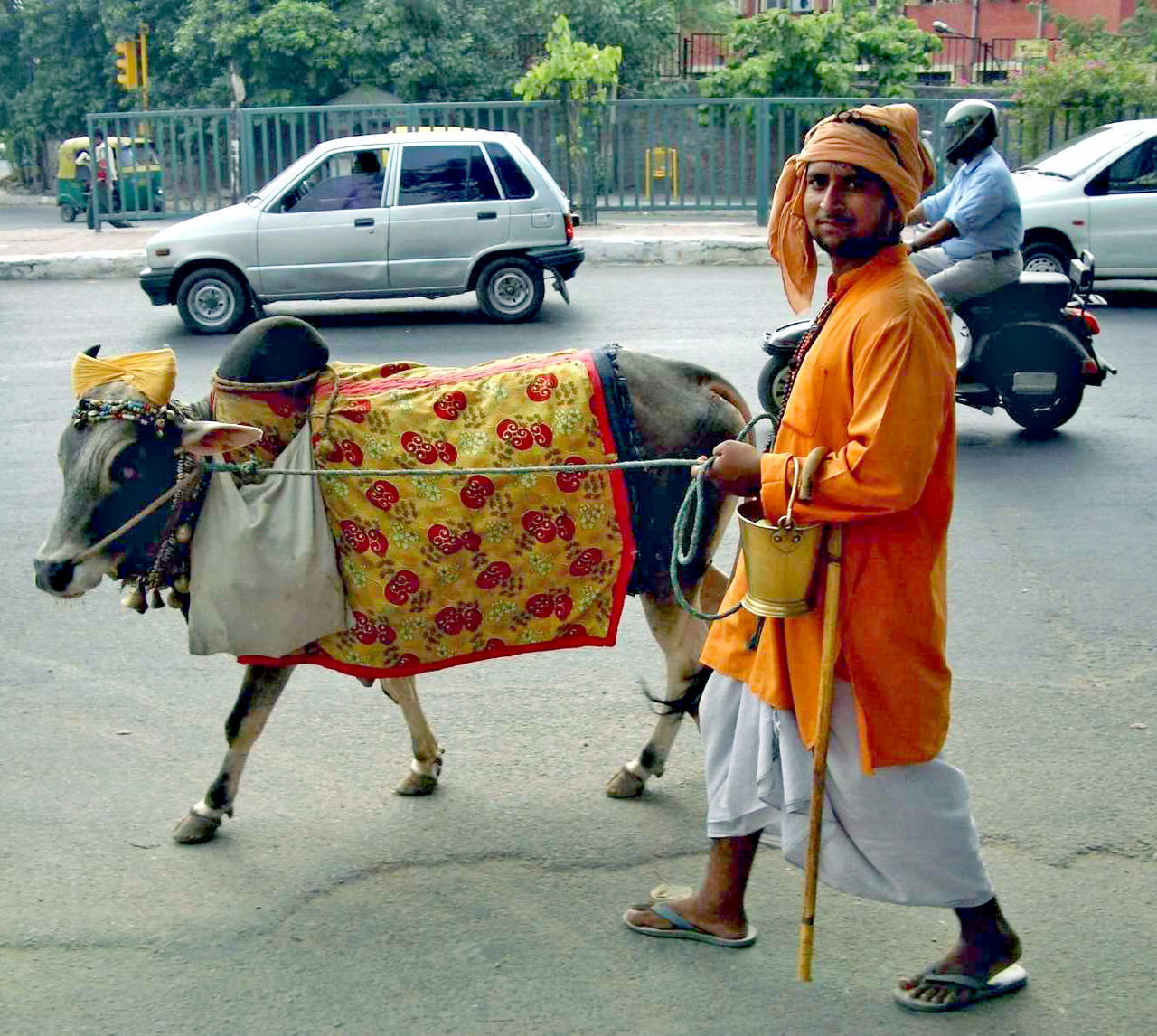 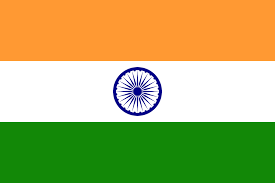 Indieproblémy rostoucí země
Mahátma Gándhí
1,2 miliardy obyvatel, dříve britská kolonie, 1947 samostatnost, demokratické zřízení, angličtina, samostatnost Gándhí.;
hinduismus 80 %, europoidní rasa, směs dvou populací /severní a jižní Indie/;
rodinná pouta, sňatky domlouvané mezi rodinami, žena je většinou v domácnosti;
velký ekonomický potenciál, jaderná velmoc, kosmický program, ropa, uhlí, železná ruda;
turisticky navštěvována (Tádž Mahál), filmová studia Bollywood (od Bombaje).
Posvátná kráva
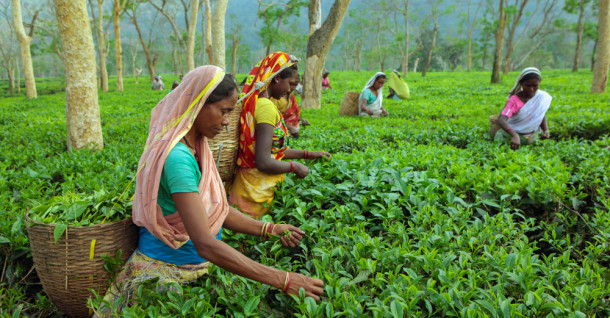 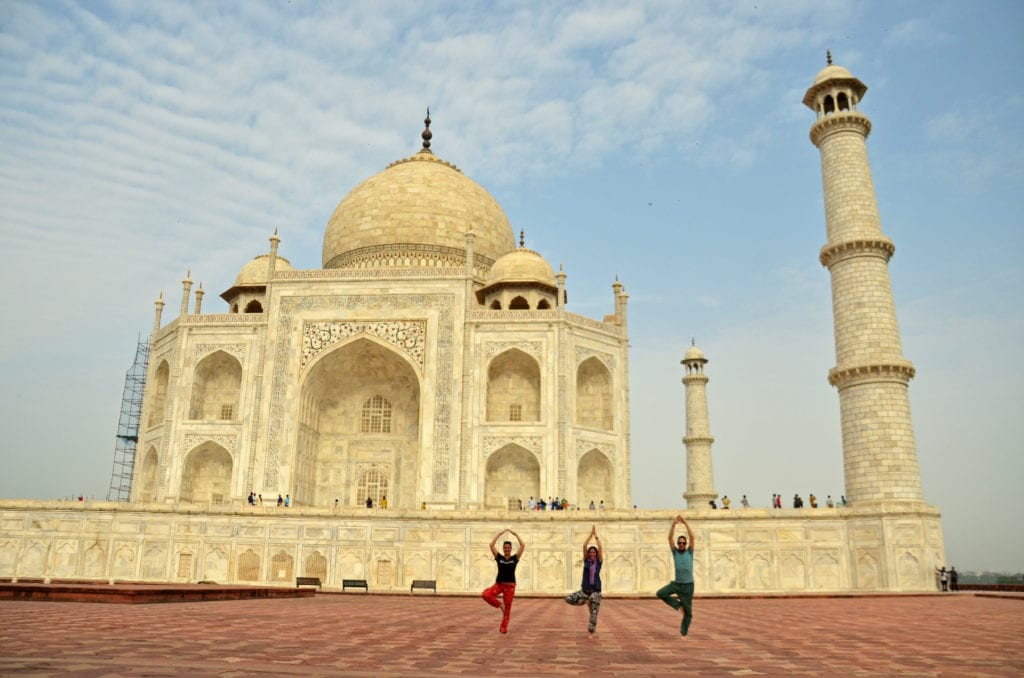 Tádž Mahál
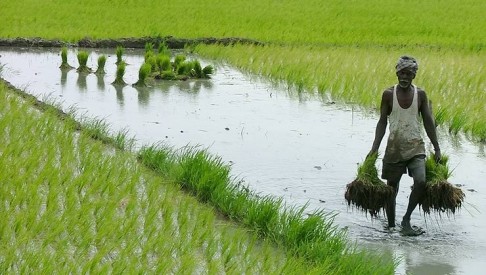 Sklizeň rýže v Indii
Monzuny – sezónní větry
Оznačení pro sezónní vítr měnící v létě a v zimě svůj směr; 
V jednotlivých pololetích má jeho proudění úplně opačný směr;
Monzuny se nejvíce vyskytují v jihovýchodní a východní Asii. Výrazně se projevují například v Indii (důležité pro úrodu).
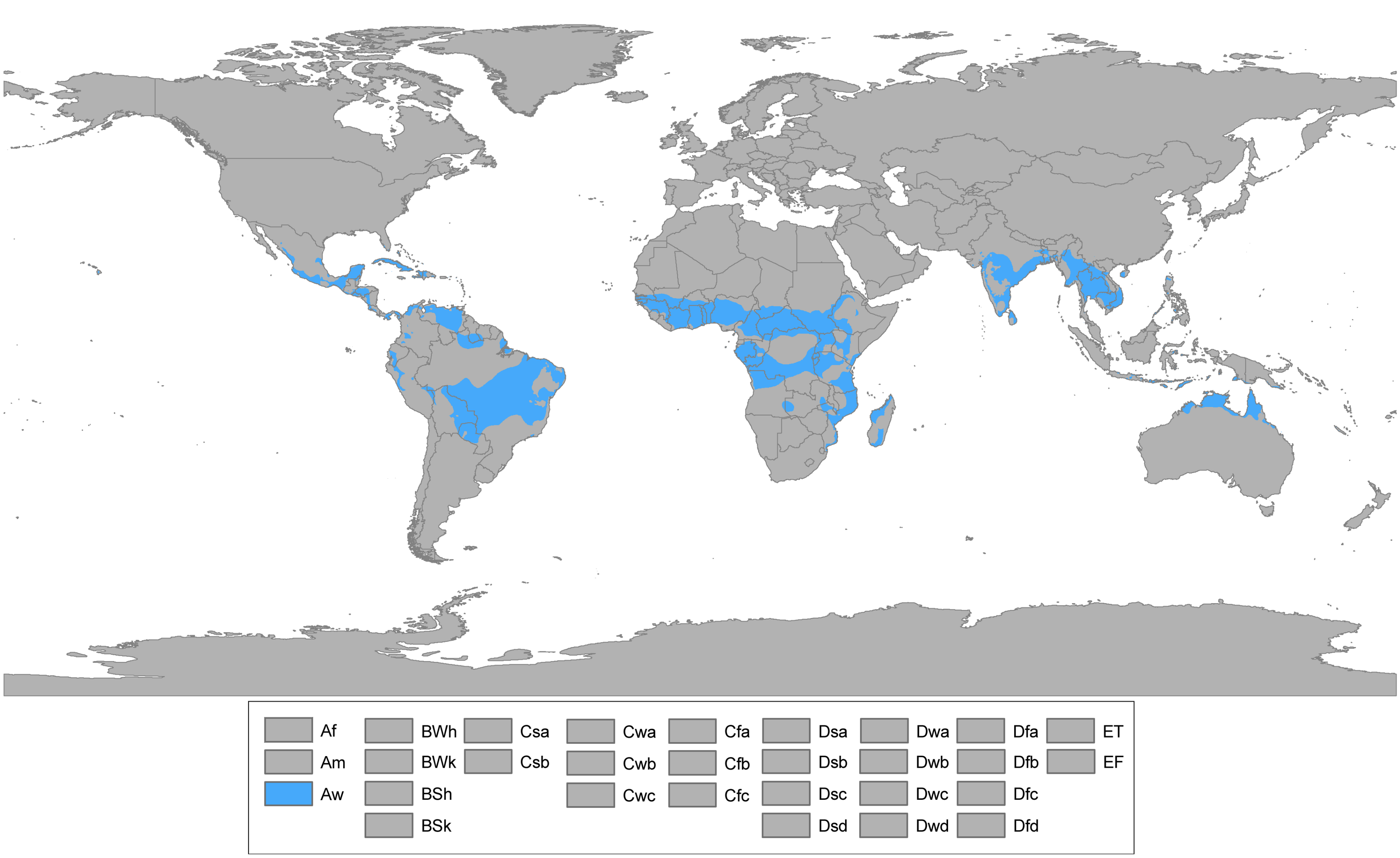 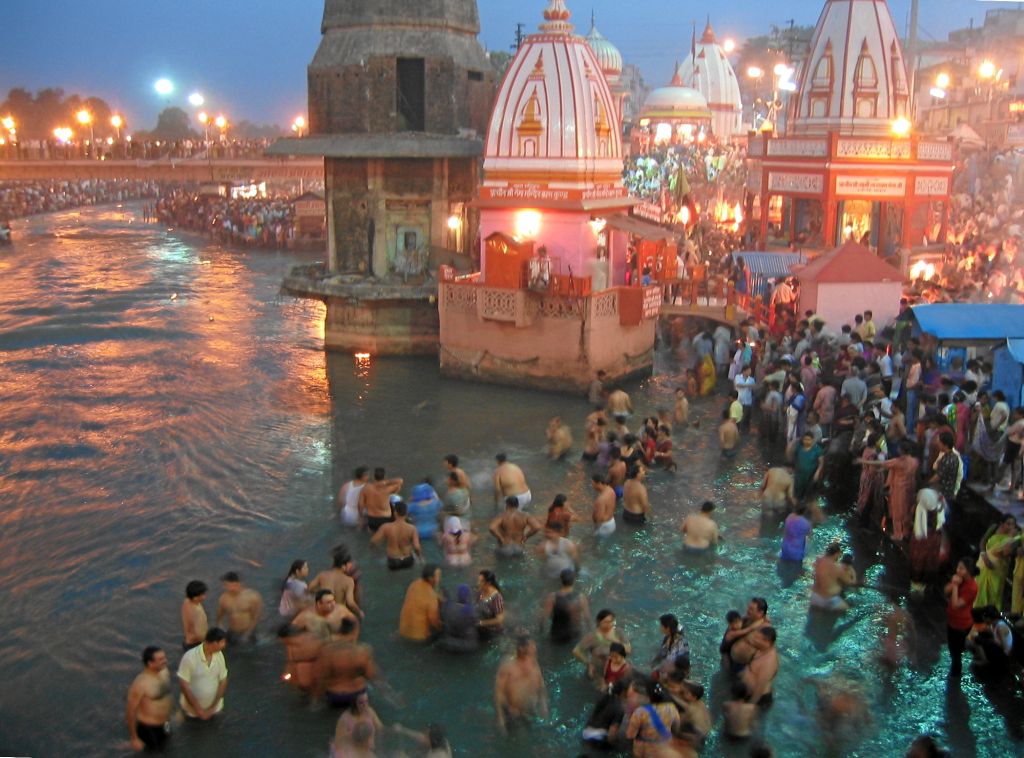 Rituální koupel v řece Ganga
Reinkarnace … duše neumírá, ale rodí se v jiném těle. Karma. Dobrá nebo špatná.
Hinduismus
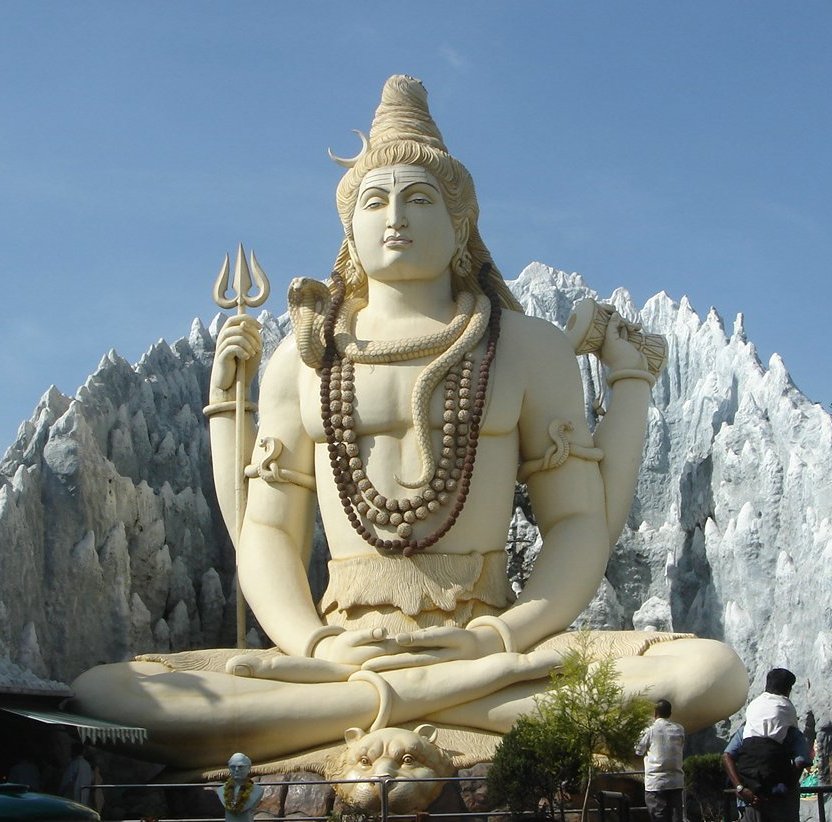 Tradiční pro Indii, filosofický a náboženský koncept – způsob života;
Po křesťanství a islámu třetí nejrozšířenější náboženství;
Známá je myšlenka o reinkarnaci (příčina a následek života člověka);
Společnost rozdělena na varny či kasty;
Posvátná řeka Ganga a koupel v ní.
Varny či KastyBráhmani – nejvyšší vrstva – kněží s privilegovaným postavenímKšatrijové – kasta bojovníků, panovníků, kteří měli v rukou moc.Vaišjové – kasta obchodníků a zemědělcůŠúdrové – nejnižší vrstva – služebníci ostatních.
Nedotýkatelní (asi 200 mil. lidí).
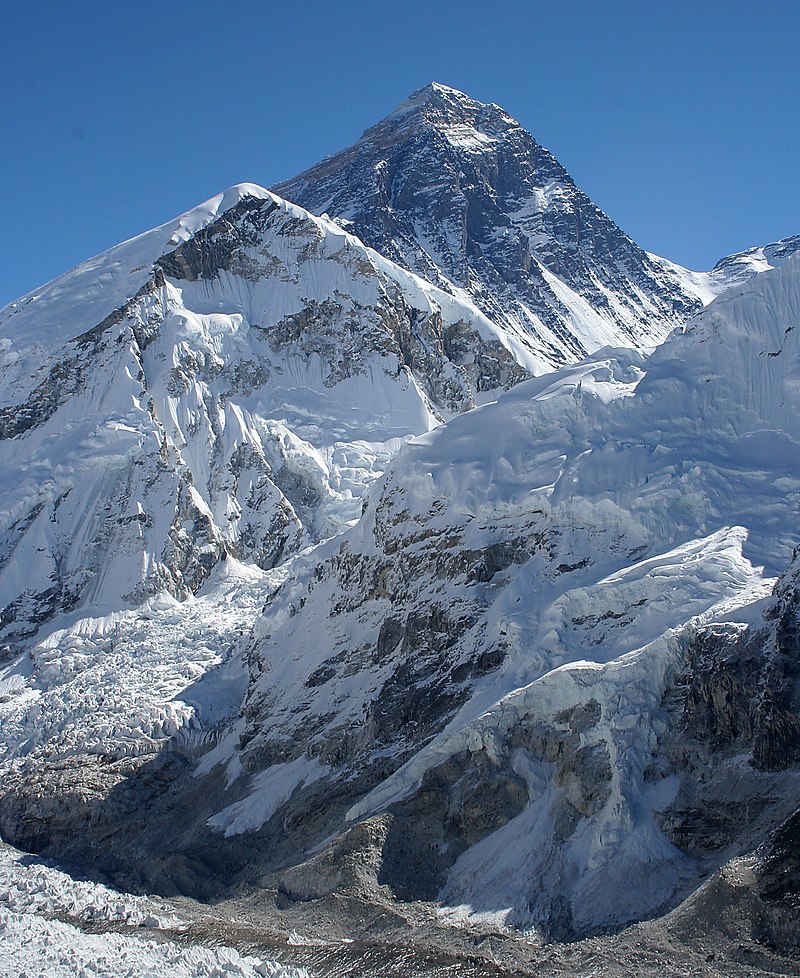 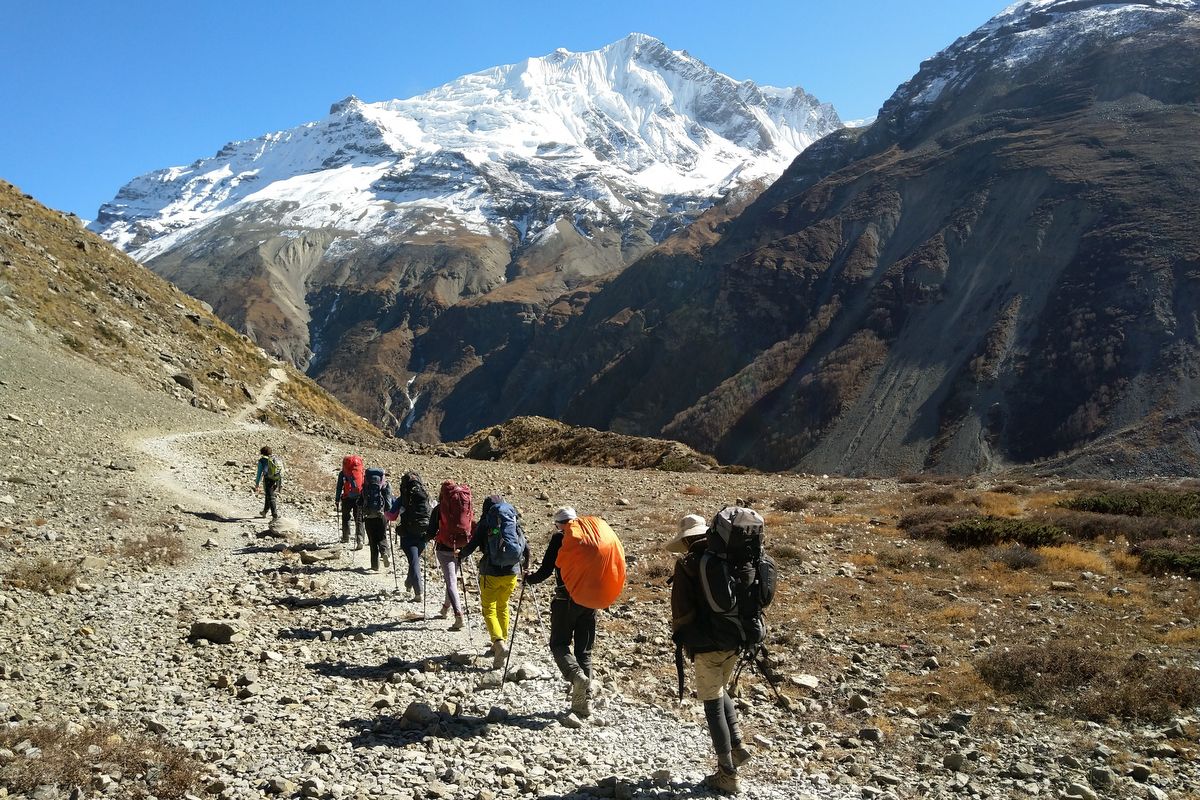 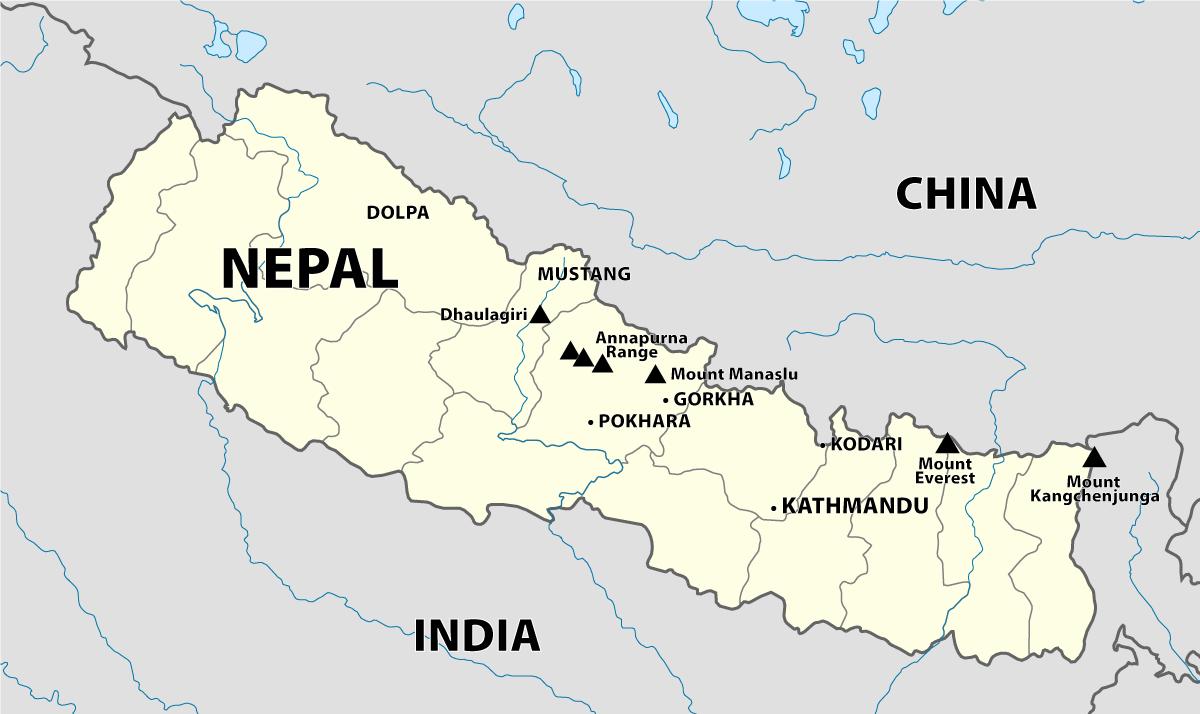 Nepál
Hlavní město Káthmándú;
Nejvyšší hora světa Mount Everest;
Místo odkud horolezci začínají svoji pouť na většinu 8tisícových hor.
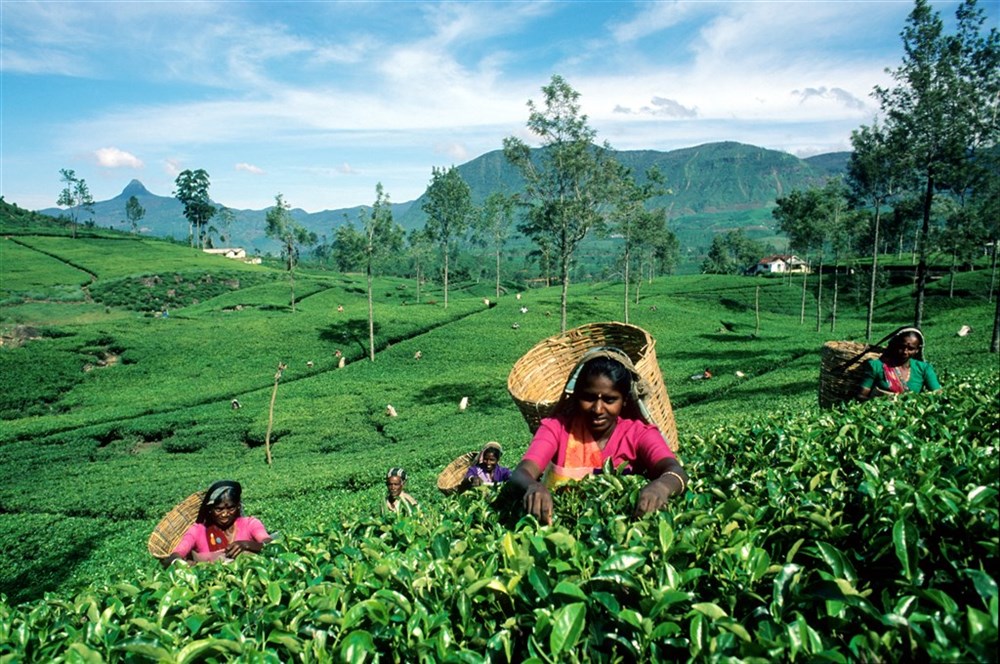 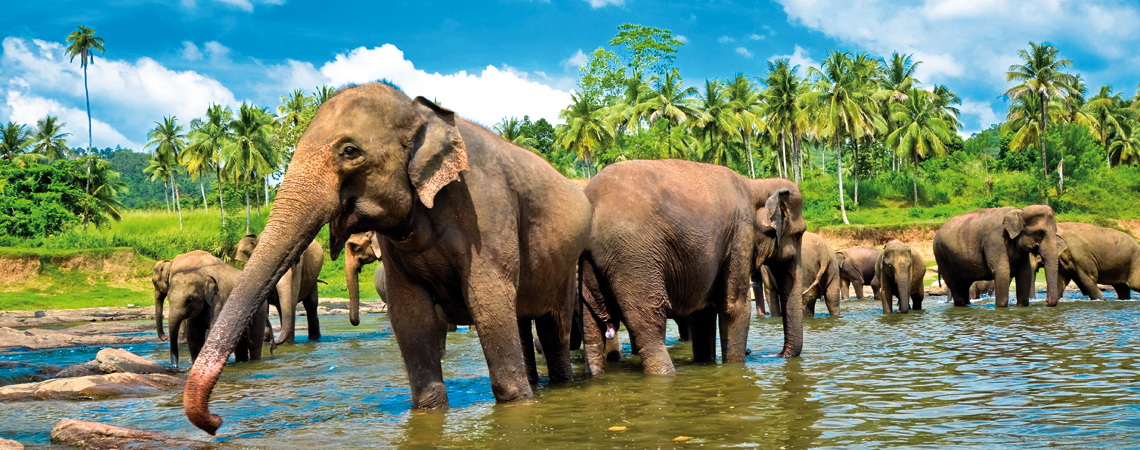 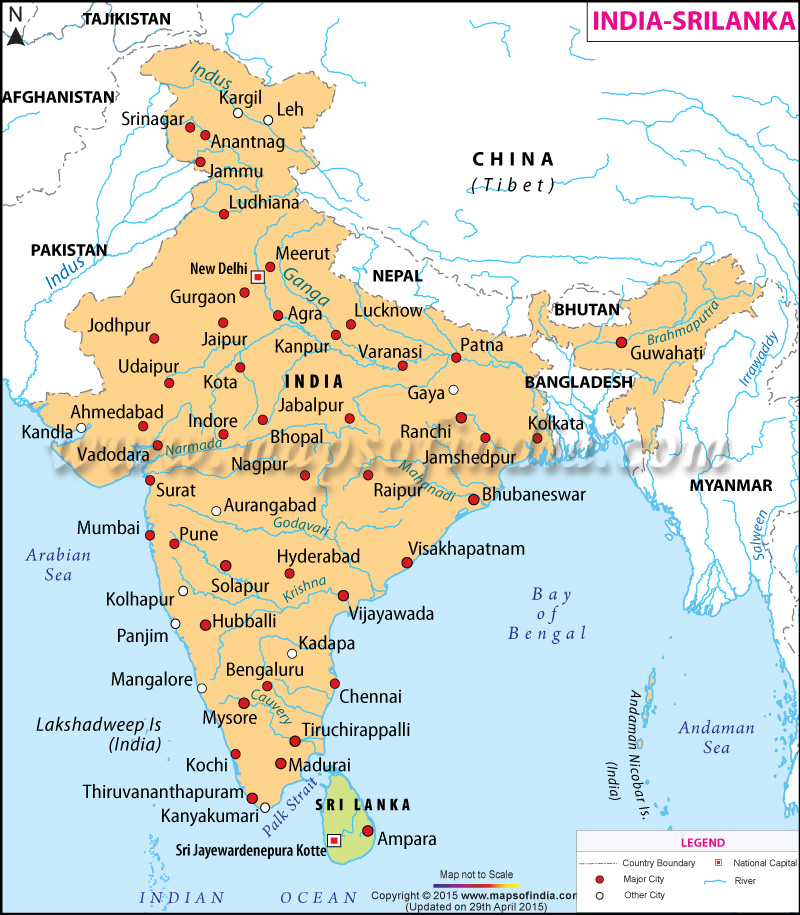 Srí Lanka / ostrov Ceylon
Ostrov v jihovýchodní Asii přibližně 80 % rozlohy ČR;
Turisticky navštěvované;
Pěstování čaje, kaučuku, ostrov slonů.
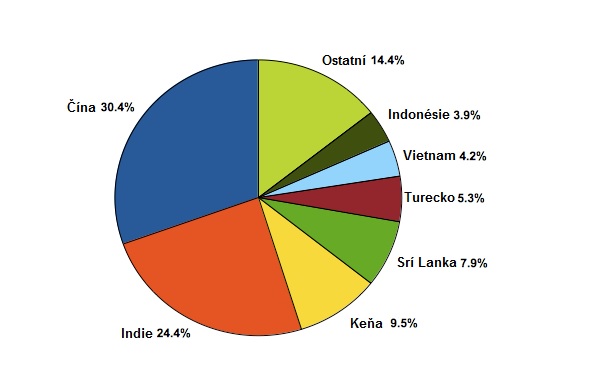 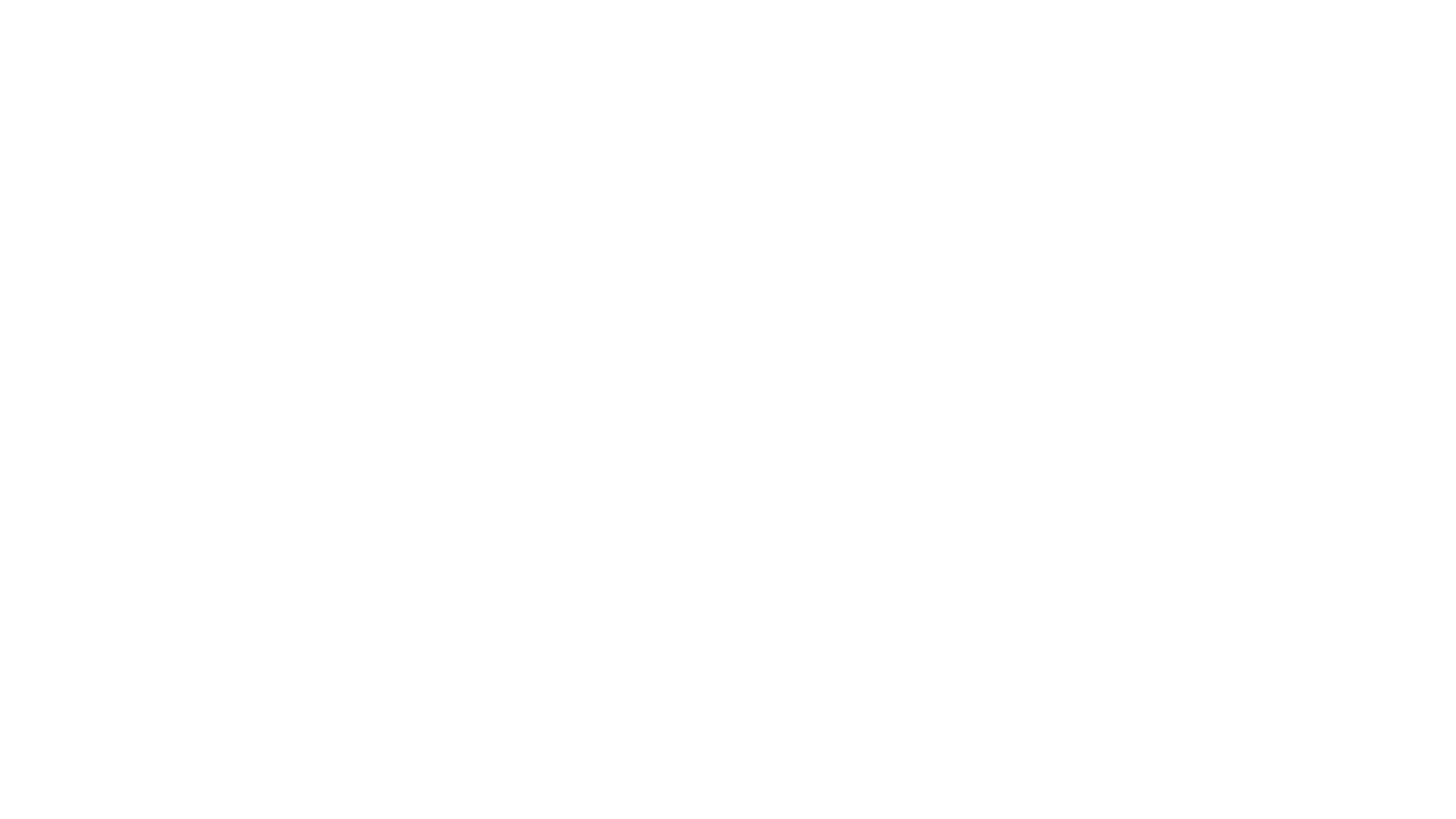 Čaj - Tea
- kulturní nápoj, připravovaný obvykle louhováním lístků rostliny čajovníku v horké vodě;
- V ASII – Čína, Indie, Srí Lanka, Vietnam, Indonésie - monzunové oblasti s teplým počasím;
- Výroba: sběr, sušení, fermentace /oxidace/ od 30oC do 90oC;
- U zelených čajů při sušení vysoký ohřev proto zůstávají zelené.
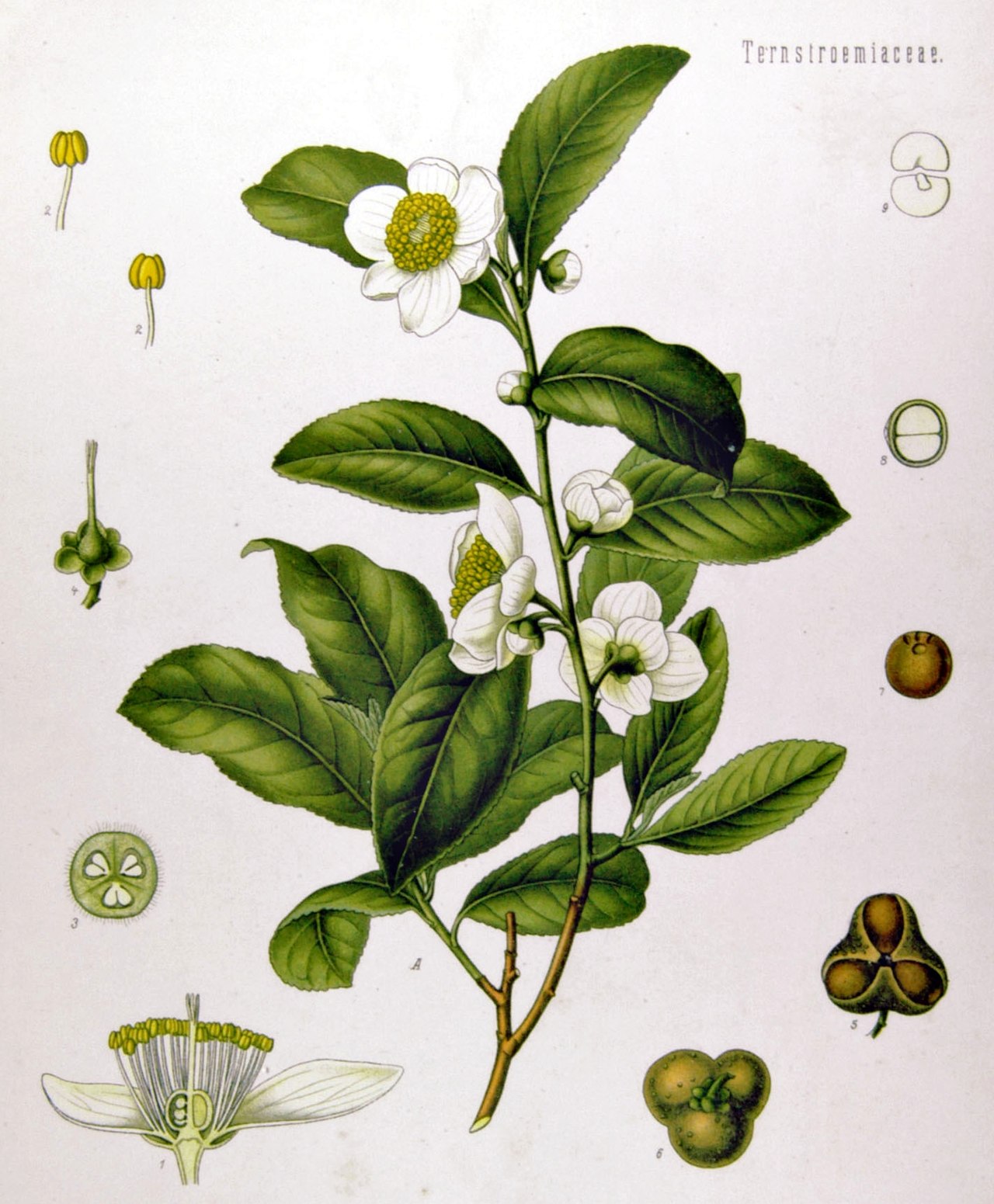 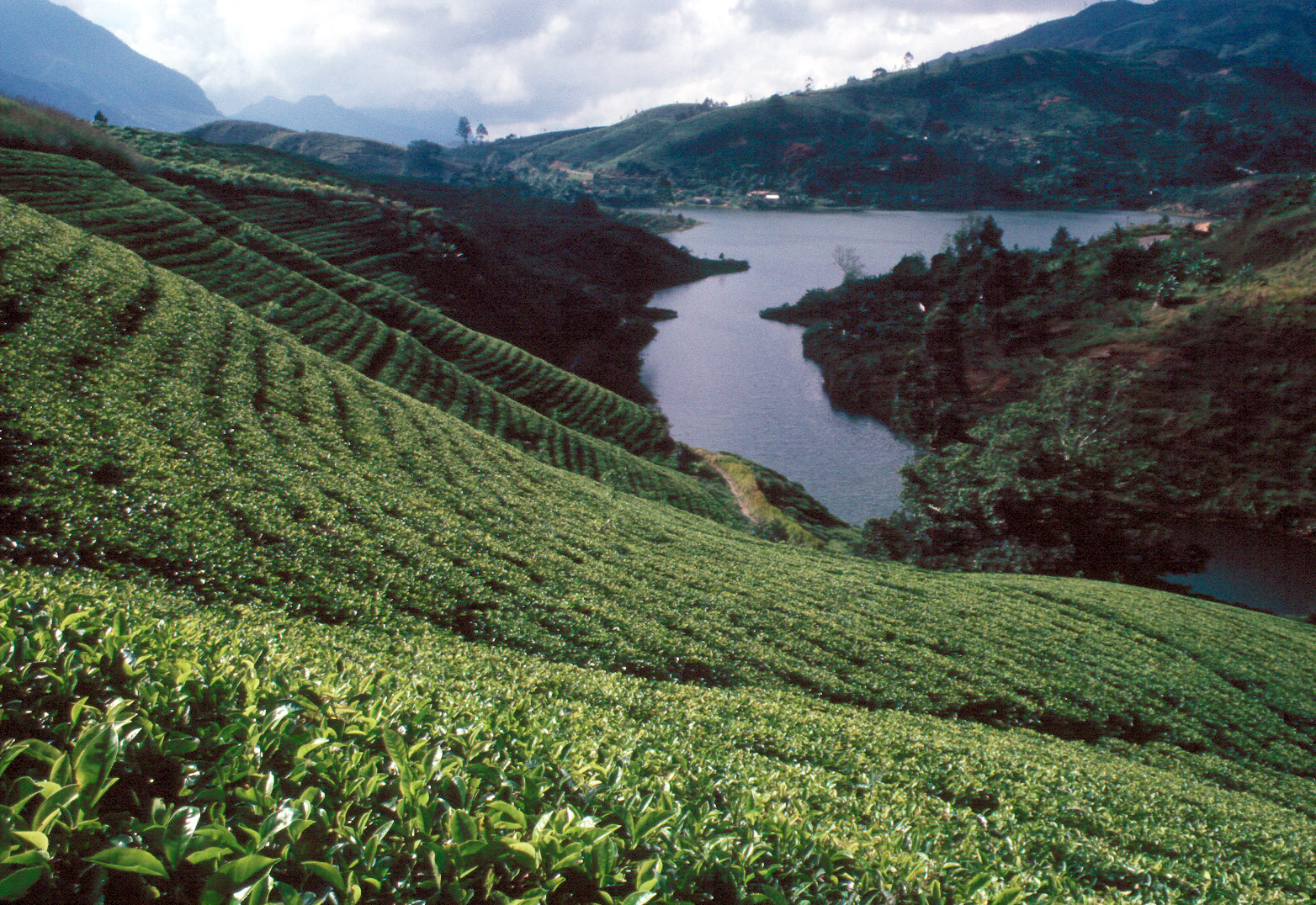 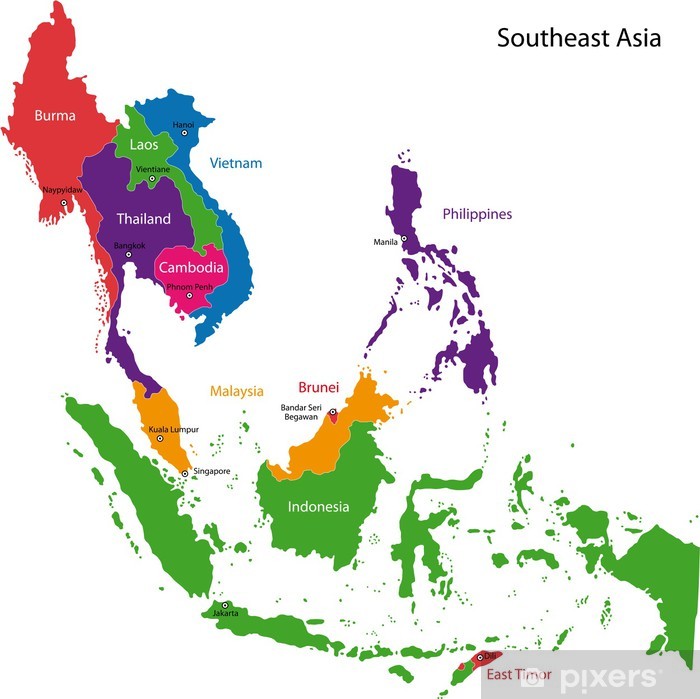 Jihovýchodní Asie
Barma
Thajsko
Laos
Vietnam
Kambodža
Malajsie
Filipíny
Indonésie
Brunej
Singapur
Jáva a Sumatra
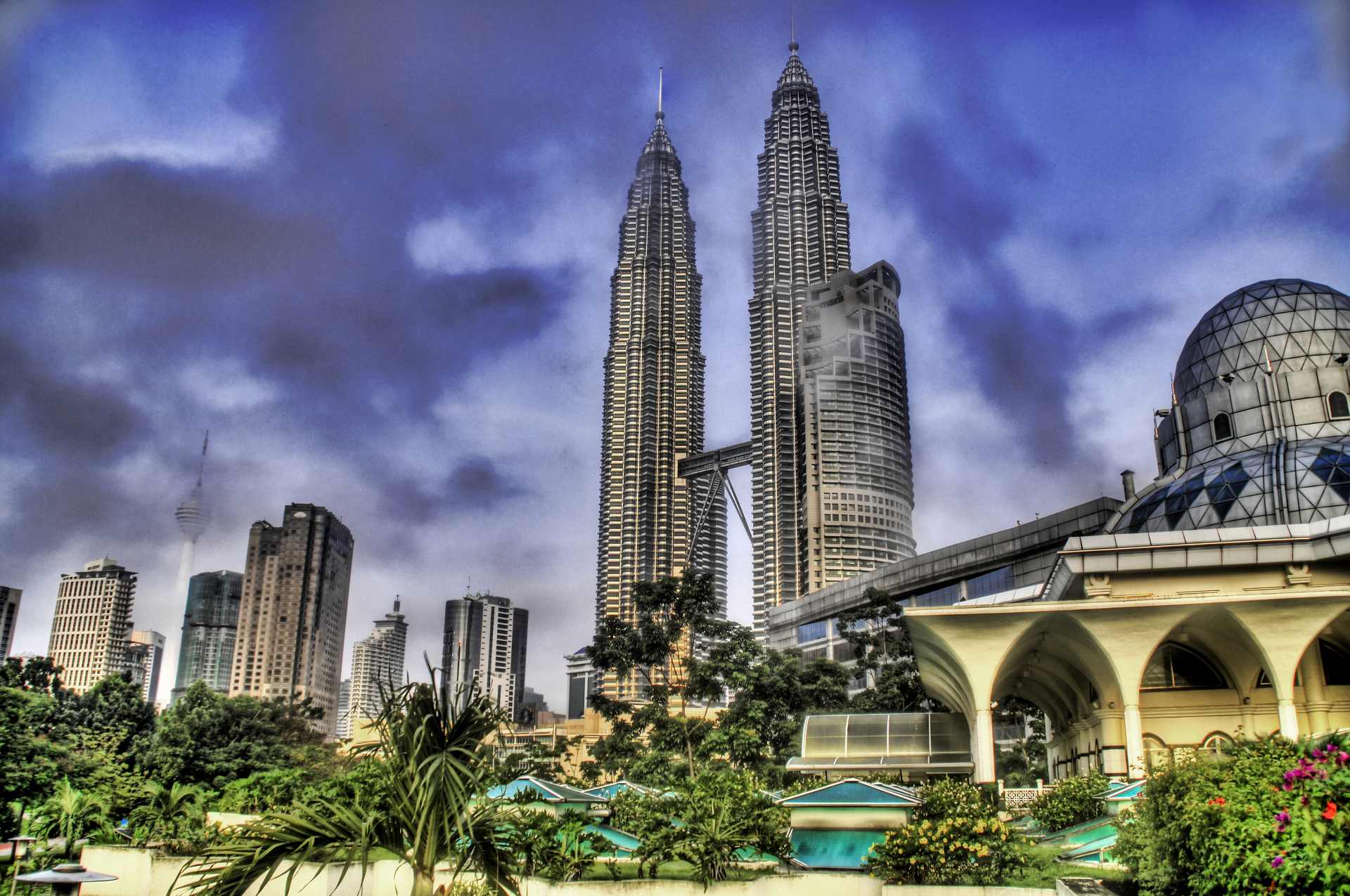 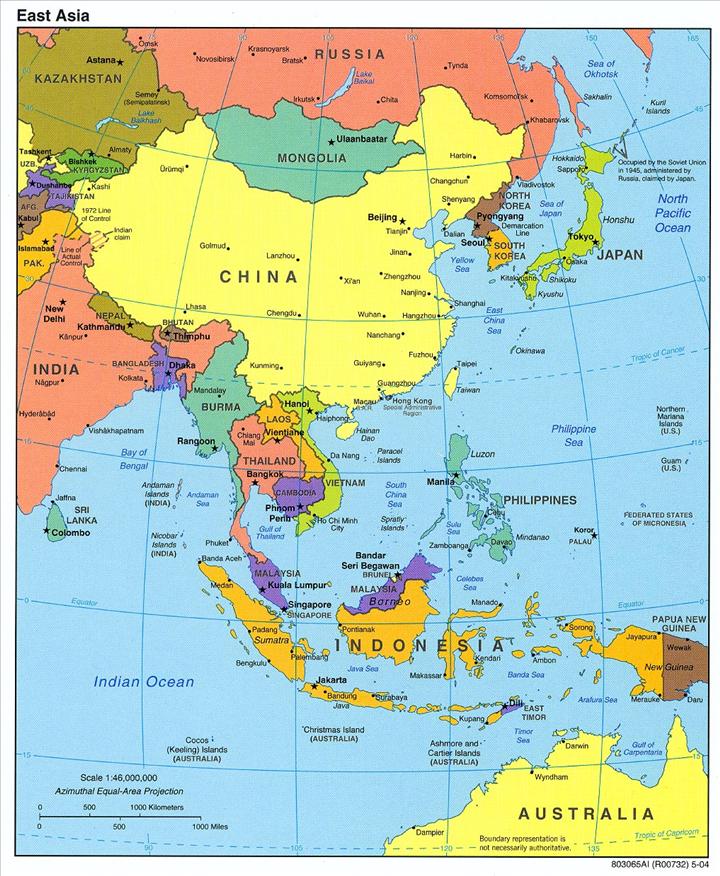 Jihovýchodní Asie
Cca 20 000 ostrovů, velká členitost;
Tropické až subtropické podmínky, monzunové počasí;
Tropické deštné pralesy hlavně Indonésie s opicemi, plazi, papoušky;
turistická a ekonomická centra, mongoloidní rasa.
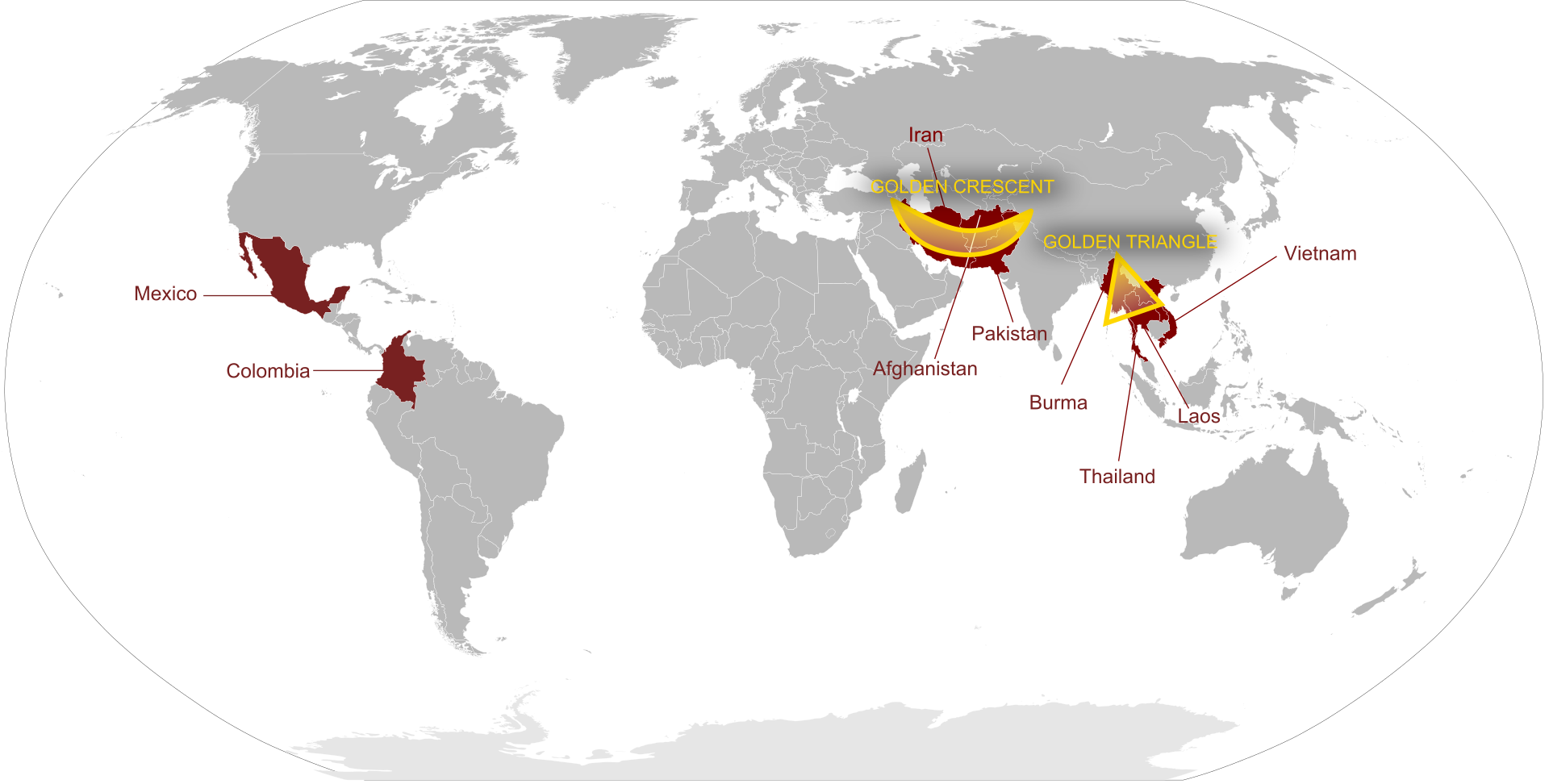 Heroin (diacetylmorfin)
Výroba ze surového opia. Nebezpečná návyková zakázaná droga.
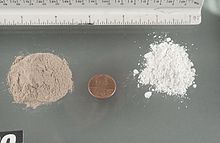 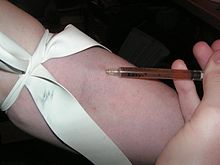 Zlatý trojúhelník
Označení používané pro oblast jihovýchodní Asie, která se rozkládá mezi hraničními oblastmi Barmy, Thajska a Laosu;
Pěstuje se zde hojně mák setý, který je dále zpracováván na výrobu opia;
Výroba tišících prostředků morfinu, analgetik, ale také drogy heroinu.